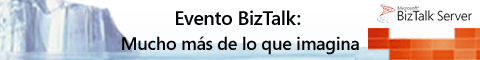 Caixa Galicia - Enterprise Service Bus
Félix Mondelo Ruiz-Falcó
Arquitecto de Soluciones
AGENDA
Introducción

Situación Actual

Arquitectura de la Solución

Descisiones de Diseño:

ESB.Resolver.CGDN

Cambios en el CGDN

NLTransa Pipeline Component

TCP/IP Adapter

Próximos Pasos

Conclusiones
Introducción…
Introducción:

Proyecto integrado dentro del Macroproyecto de implantación de Arquitectura SOA en Caixa Galicia

Migración del Core bancario a una Plataforma J2EE (Metrópolis)

Evaluación de múltiples ESBs antes de decantarse por emplear BizTalk
Situación Actual…
Servicios de Negocio:
Host:
Canal principal de entrada es un listener IP
Las aplicaciones están catalogadas en base un código de transacción y a una cuenta contable
El listener, actúa como dispatcher en base a un código de transacción
Recibe “tiras” con una estructura fija

Metrópolis:
Distintos puntos de entrada: RMI, MQ, Web Services y TCP
Como datos, recibe contextos, definidos mediante schemas XML que se pueden obtener de forma dinámica

SIF:
Desarrollada en .NET, proporciona conectividad por Servicios Web a servicios de negocio del Host
Permite publicar programas PL/I como servicios web generando su WSDL
Además ofrece un punto de invocación por servicio, que realiza las transformaciones necesarias.
Situación Actual……Servicios de Negocio
J2EE
PL/I
CICS Transaction Gateway
Tiras TCP
Metrópolis
.NET
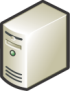 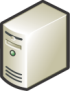 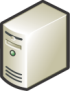 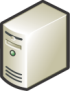 Standard Invokation Framework
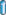 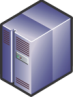 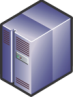 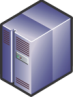 WebSphere Application Server
Internet Information Services
CICS
Situación Actual……Servicios de Negocio
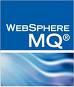 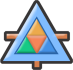 J2EE
PL/I
CICS Transaction Gateway
TCP
TCP
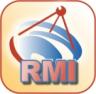 Tiras TCP
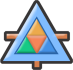 Metrópolis
.NET
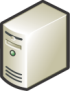 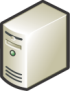 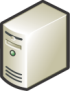 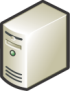 Consumidores
Standard Invokation Framework
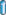 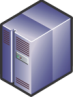 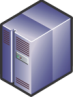 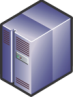 WebSphere Application Server
Internet Information Services
CICS
Situación Actual…
Catálogo de los Servicios de Negocio 
APB:
Base de Datos SQL
Define:
Servicios de Negocio disponibles
Ubicación (IP + puerto)
Los metadatos de los parámetros que debe recibir el servicio (tipo, longitud, … o bien contextos)

Componentes LTransa:
Existe por lo menos un componente por plataforma de ejecución (.NET, J2EE, …)
Lo que realizan es la transformación de la información que reciben, en la correspondiente “tira”, con la información adecuada al servicio que se está invocando
Para completar la información, estructurarla y completarla, se busca la información en el APB

CGDN:
Aplicación de Gestión de la Configuración
Mantiene toda la información de los Servicios: Código Fuente, Configuración de Despliegue, …
Permite realizar los despliegues de las aplicaciones entre los diversos entornos
Situación Actual……Catalogo de los Servicios de Negocio
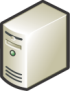 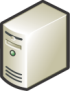 NSDK
Windows
J2EE
Oficina 2000
TCP
LTRANSA
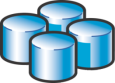 TCP
APB
Metrópolis
PL/I
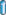 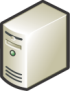 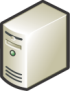 WebSphere Application Server
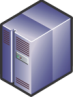 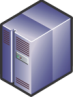 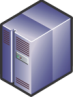 CICS
Situación Actual…
Aplicaciones:

Múltiples Plataformas:
WAS – J2EE 
CICS – PL/I
IIS - .NET
Windows – NSDK

Invocación de Servicios:
Parámetros vinculados al Canal
Seguridad vinculado al Canal
Transformaciones de Contenido Adhoc
Diversas implementaciones de Transformación de Contenidos y generación de Tiras
Diversas implementaciones de Transformación de Protocolos (Ej: Hasta tres versiones diferentes de la generación de Tiras TCP)
Situación Actual……Aplicaciones
….
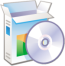 iFlex
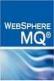 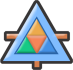 J2EE
CTG
PL/I
TCP
TCP
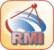 Tiras TCP
Metrópolis
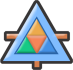 .NET
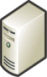 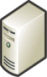 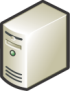 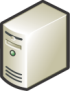 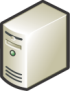 Metrópolis
Presentación
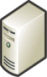 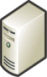 SIF
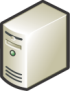 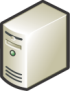 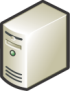 Oficina 2000
Caixa Activa
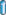 NSDK
J2EE
.NET
Murex
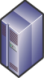 Aplicaciones Comerciales
Windows
WebSphere Application Server
Internet Information Services
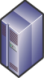 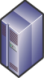 WebSphere Application Server
Internet Information Services
CICS
Situación Actual…
Empresas Externas:

Seguridad según la Implementación
Transformaciones y enriquecimientos de contenido Adhoc
Exposición de parámetros internos de los Servicios de Negocio
Monitorización individualizada
Múltiples Servidores de Aplicaciones expuestos
Situación Actual……Empresas Externas
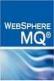 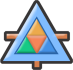 J2EE
CTG
PL/I
TCP
TCP
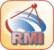 Tiras TCP
VPN
Metrópolis
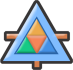 .NET
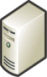 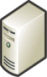 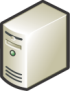 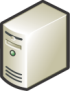 Metrópolis
Presentación
Plataforma Electrónica
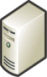 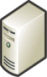 SIF
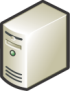 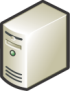 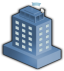 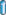 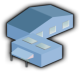 J2EE
.NET
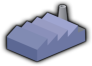 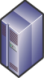 WebSphere Application Server
BizTalk 2006
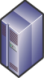 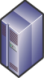 WebSphere Application Server
Internet Information Services
CICS
Arquitectura de la Solución…
….
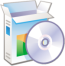 iFlex
PL/I
Murex
Apl. Comerciales
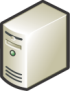 Metrópolis
Presentación
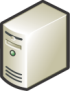 J2EE
J2EE
ESB
WAS
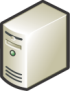 Oficina 2000
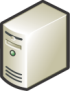 NSDK
Windows
.NET
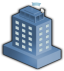 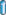 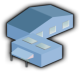 VPN
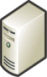 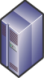 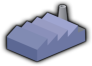 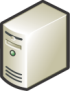 SIF
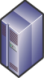 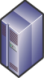 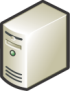 Caixa Activa
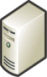 Metrópolis
.NET
CICS
IIS
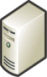 IIS
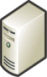 WAS
Arquitectura de la Solución…
External Services
Resolver  Web Service
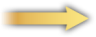 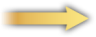 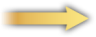 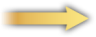 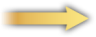 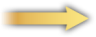 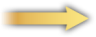 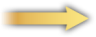 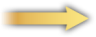 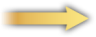 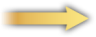 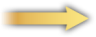 Transformation Web Service
Off-ramps
On-ramps
Core ESB Services
Generic SOAP
Send
Transformation  Agent
Generic Delivery Agent
Pipeline Components
Generic SOAP
Receive
Pipeline Components
Generic WCF
Send
Itinerary Mechanism
Resolver Mechanism
Pipeline Components
Generic WCF
Receive
Pipeline Components
Generic JMS
Send
Generic  JMS
Receive
Pipeline Components
JMSComponents
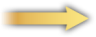 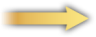 Generic Custom
Send
Generic  Custom
Receive
Pipeline Components
Namespace Components
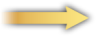 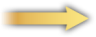 Publish/Subscribe Infrastructure
ESB Management Portal
Exception Management
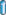 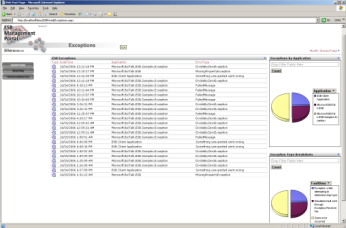 Exception Handler 1..n
Generic Custom Application
Exception Web Service
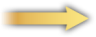 Processor
Exception Management
Exception Logger
Generic TCP
Send
Componente
NLTransa
CGDN Resolver Mechanism
Pipeline Components
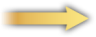 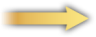 Decisiones de Diseño…
CGDN Resolver:

Se empleará el gestor de configuraciones para almacenar las rutas y las transformaciones a realizar en cada servicio
Para recuperar la información, se implementa la interfaz IResolverProvider, creando la clase ESB.Resolver.CGDN
El CGDN almacena la información en una Base de Datos
Las búsquedas sobre este Resolver se efectúan en base al Código de Transacción y la Cuenta Contable
Ej: CGDN:\\codigoTransaccion=PM5S;cuentaContable=527;
Adaptador
CGDN
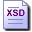 ESB.Resolver.Schemas.CGDNResolution.xsd
Receive Pipeline
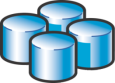 ESB.Resolver.CGDN
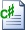 Resolver.TransformType =; GlobalBank.ESB.DynamicResolution.Transforms.SubmitOrderRequestNA_To_SubmitOrderRequestCN, …
Resolver.TransportLocation = http:\\servicios.caixagalicia\servicio1.asmx;
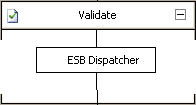 http:\\servicios.caixagalicia\servicio1.asmx
ESB.Adapter
MapName = CGDN:\\codigoTransaccion=PM5S;cuentaContable=527;
Endpoint = CGDN:\\codigoTransaccion=PM5S;cuentaContable=527;
ESB.Transform
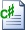 AdapterMgr
GlobalBank.ESB.DynamicResolution…
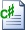 MapUtil
Decisiones de Diseño…
Cambios en el CGDN:

Se crea un nuevo tipo de ítem en el Gestor de Configuración: Proyecto BizTalk ESB

Permite desplegar los proyectos de BizTalk ESB en los distintos entornos de ejecución (Desarrollo, Preproducción, Producción)

Permite almacenar los distintos artefactos que forman parte de una solución BizTalk (DLLs, Bindings, Policies, …)

Almacena la configuración relativa a las transformaciones a realizar y al endpoint de salida para cada proyecto y para cada entorno
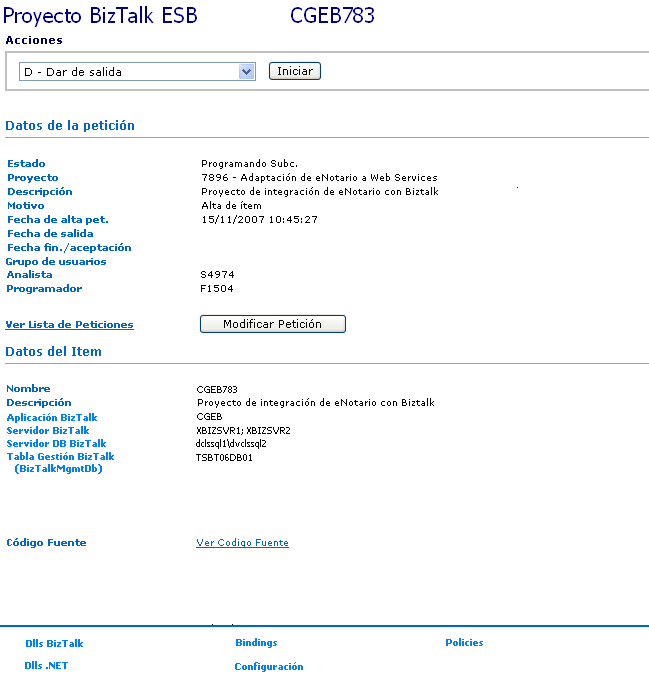 Decisiones de Diseño…
Componentes LTransa:

Se crea un único componente de pipeline
Se extrae la funcionalidad de comunicación, que ahora reside en el adaptador de BizTalk TCP
Su funcionalidad ahora se limita a la generación de tiras
Recibe siempre la misma entrada
Adaptador TCP
BizTalkMessage Box DB
0011001001010101….
Send Pipeline
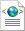 APB
Componente NLTransa
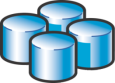 Componente
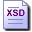 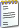 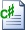 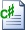 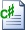 EntradaNLTransa.xsd
Decisiones de Diseño…
TCP Adapter:

Implementa la comunicación con los Listeners IP

Modificación sobre el adaptador TCP/IP de BizTalk (www.codeplex.com/BTSTCPIP)

Gestiona los posibles errores de protocolo con los Listeners IP
Adaptador TCP
Solicit-Response Pipeline
0011001001010101….
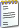 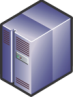 IP
BizTalkMessage Box DB
0011001001010101….
APB
Componente NLTransa
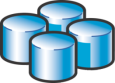 Componente
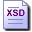 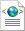 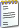 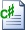 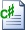 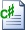 EntradaNLTransa.xsd
Próximos Pasos…
Incorporación de los parámetros de seguridad al CGDN

Implantación de SCOM como herramienta de monitorización

Personalización del ESB Portal

Análisis del nuevo ESB Guidance 2.0

Análisis de BizTalk Server 2009